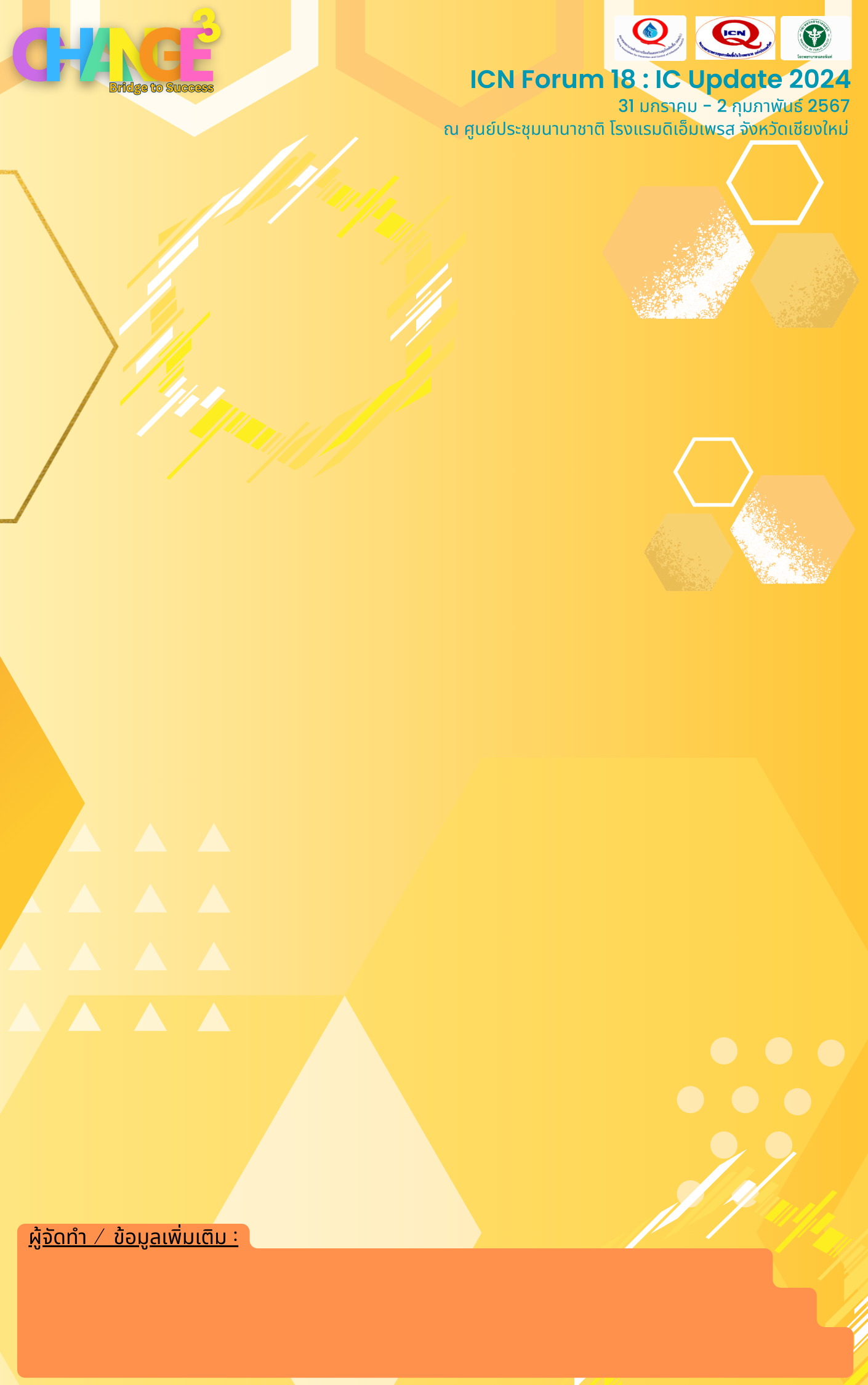 การวิเคราะห์อัตราการ เจริญเติบโตของพืชที่ใช้กระถางต้นไม้  จากปุ๋ยคอกขุยและใยมะพร้าว
บทนำ : การเจริญเติบโตของพืช จะต้องอาศัยดินและปุ๋ย  และแร่ธาตุต่างๆ ที่จำเป็นต่อการเจริญเติบโต
ของพืช  ในปัจจุบันแร่ธาตุต่างๆ ในดินลดลงหรือถูกทำลาย  การนำวัสดุเหลือใช้จากครัวเรือนมา 
ประยุกต์ใช้ในการผสมกับปุ๋ยคอก จะสามารถส่งเสริมการเจริญเติบโตของพืชได้หรือไม่ รวมถึงจะ
สามารถช่วยลดภาวะโลกร้อนที่เกิดขึ้นในปัจจุบัน และลดใช้กระถางต้นไม้ที่ทำมาจากพลาสติก
วัตถุประสงค์ : ของการวิจัยนี้ เพื่อวิเคราะห์หาส่วนผสมระหว่างปุ๋ยคอก ขุย และใยมะพร้าว 
ที่มีผลต่ออัตรา  การเจริญเติบโตของพืชที่ใช้กระถางต้นไม้จาก ปุ๋ยคอก ขุย และใยมะพร้าว
ผลการวิจัย : พบว่าอัตราการเจริญเติบโตของพืชทั้ง 9 กระถาง  มีความสัมพันธ์กับส่วนผสมระหว่างปุ๋ยคอก ขุย และใยมะพร้าวอย่างมีนัยสำคัญ ซึ่งผลการวิเคราะห์ค่าที่ดีที่สุด (response optimizer) ของอัตรา การเจริญเติบโตของพืชสูงสุด (maximum) อยู่ที่ร้อยละ 70 จะต้องใช้ปุ๋ยคอก 63.74 กรัม คิดเป็นร้อยละ 9.11 ขุยมะพร้าว 596.25 กรัม คิดเป็นร้อยละ 85.18 และใยมะพร้าว 40 กรัม คิดเป็นร้อยละ 5.71 ของน้ำหนักโดยรวม
วิธีดำเนินการวิจัย  : การวิจัยนี้เป็นการวิจัยเชิงทดลอง  มีขั้นตอนการวิจัย คือ 
1) พิจารณาปริมาณส่วนผสมระหว่างปุ๋ยคอก ขุยและใยมะพร้าว  จากการออกแบบการทดลองทำให้ได้สูตร  การผสมระหว่างปุ๋ยคอย ขุย และใยมะพร้าว เป็น 9 สูตร 
 2) นำพืชมาปลูกในกระถาง ที่มีส่วนผสมของปุ๋ยคอก  ขุย และใยมะพร้าวทั้ง 9 สูตร  
3) นำกระถางต้นไม้วางไว้ในสิ่งแวดล้อมเดียวกัน 
มีแดดส่องถึง  และรดน้ำอย่างสม่ำเสมอ  
4) วัดการเจริญเติบโตของพืชทุกวัน จนครบระยะเวลา  1 เดือน
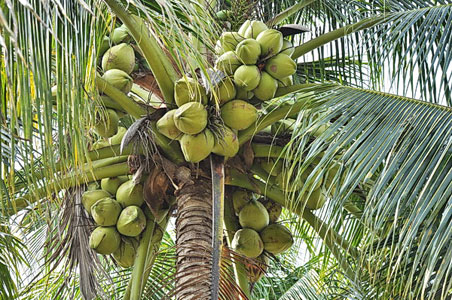 ข้อเสนอแนะ : 
1. ศึกษาวิธีการนำวัสดุเหลือใช้มาดัดแปลงให้เกิดประโยชน์  
2. สามารถนำไปประกอบการเชิงพาณิชย์ได้
สรุป : งานวิจัยนี้เป็นการพัฒนาวัสดุเหลือ
ใช้ทางการเกษตรมาใช้ประโยชน์ พร้อมทั้ง
สามารถนำไปช่วยส่งเสริมให้เกษตรกร และผู้ประกอบอาชีพเพาะชำพันธุ์พืชได้
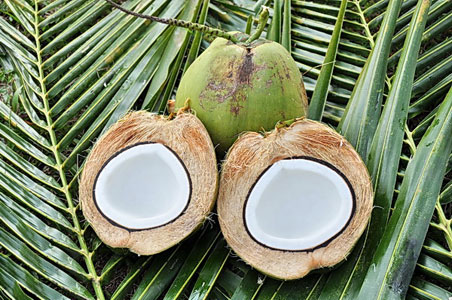 นำเสนอโดย นายเอ  นามสมมุติ   นางสาวบี  มีส่วนร่วม  และนางสาวซี  ช่วยกัน
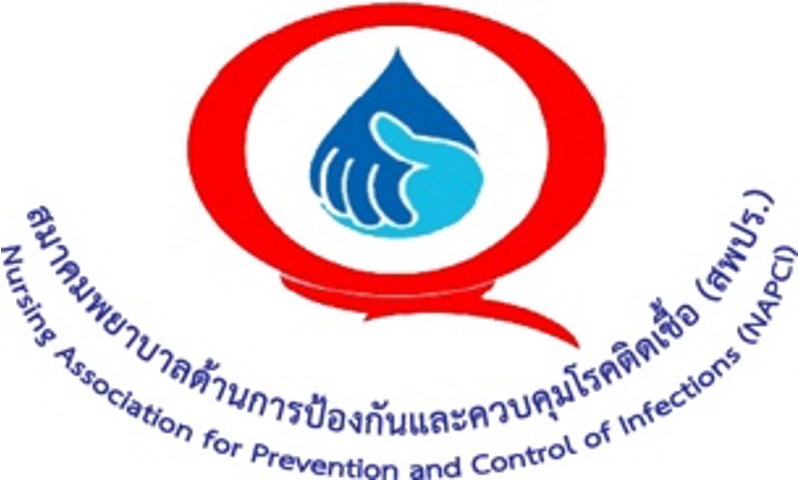 สถาบันส่งเสริมการปลูกต้นไม้